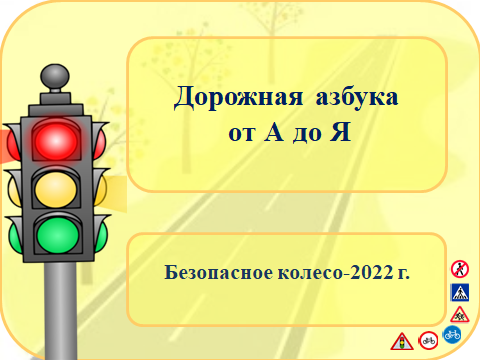 Безопасное колесо -2023
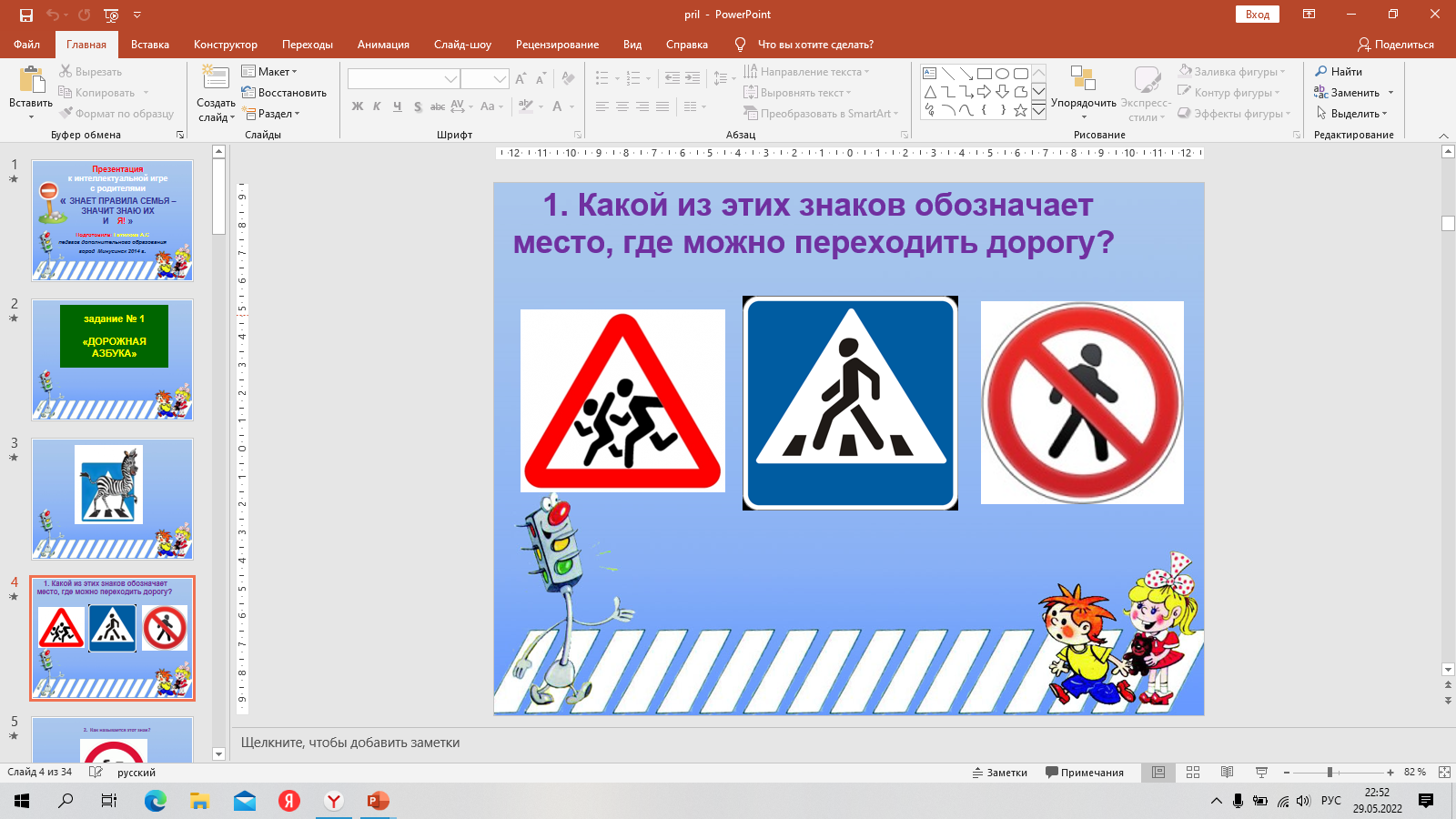 1
3
2
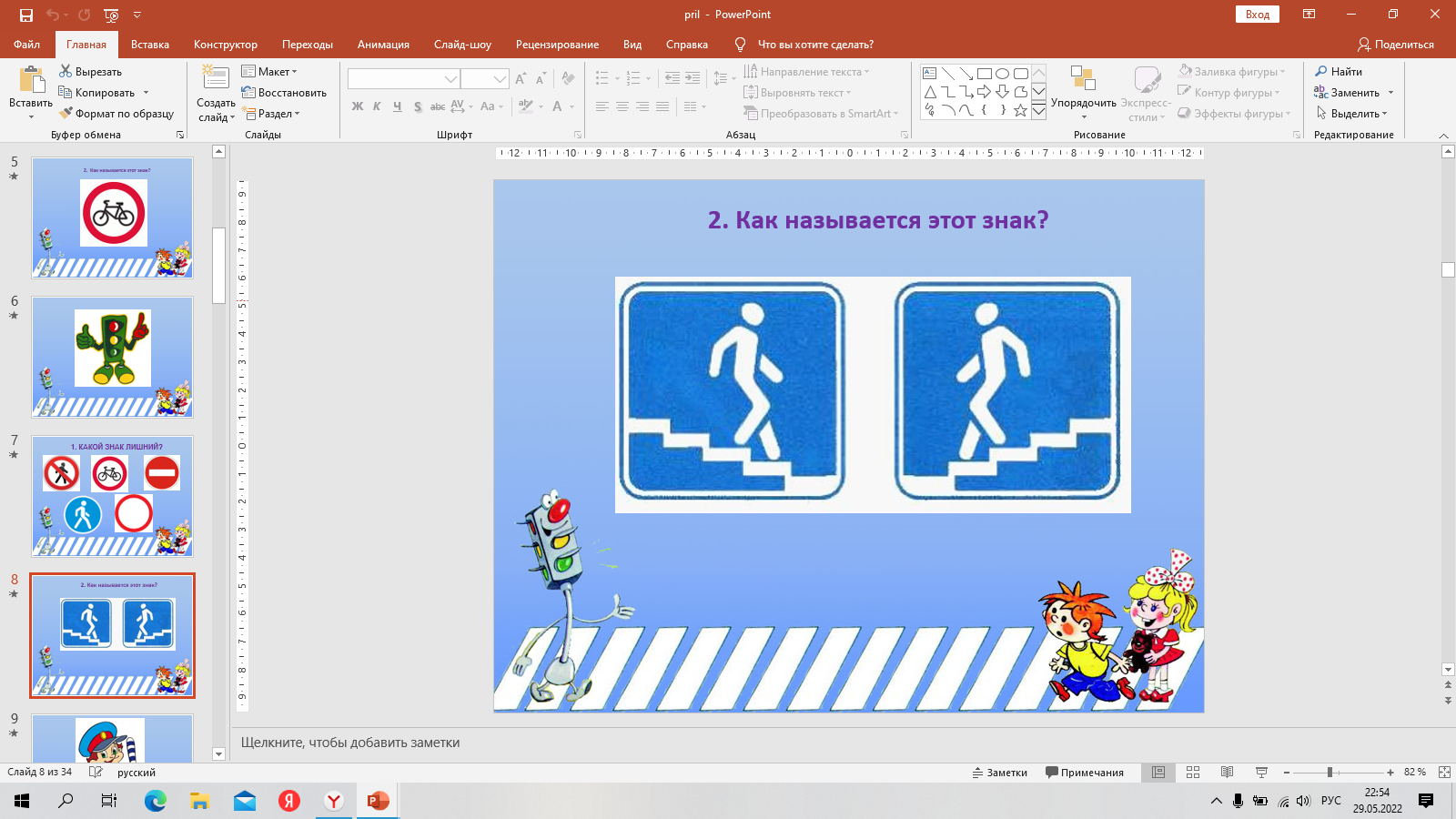 Спуск под землю
Подземный переход
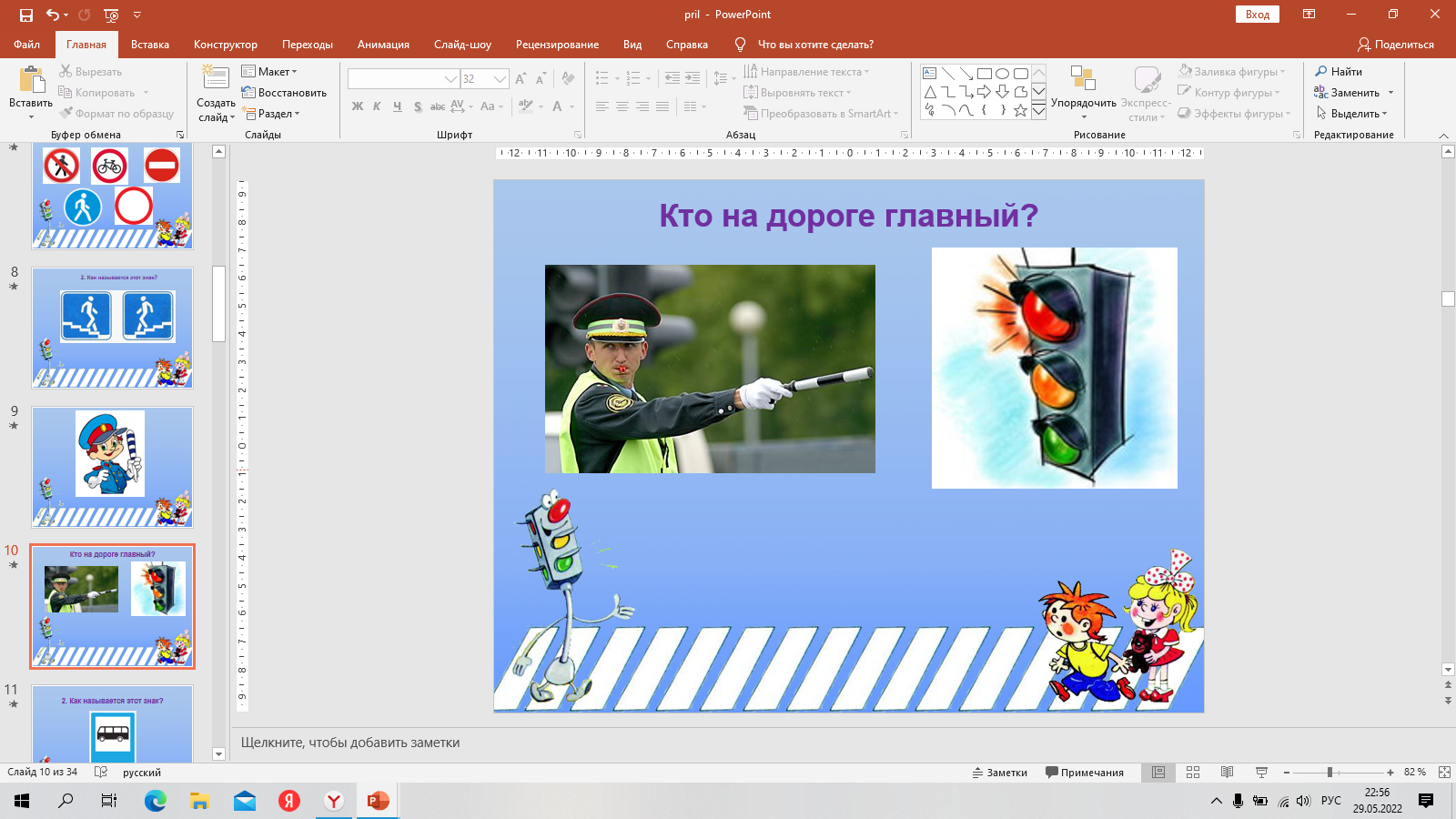 регулировщик
светофор
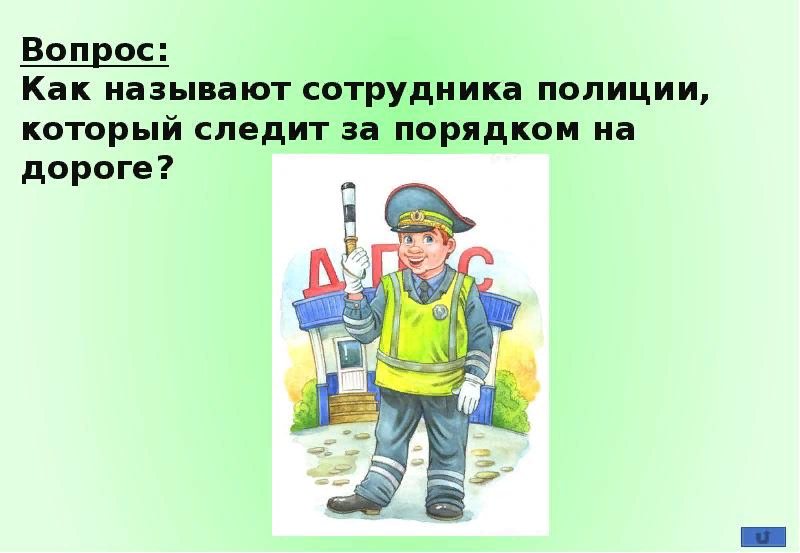 инспектор
пожарный
мчс
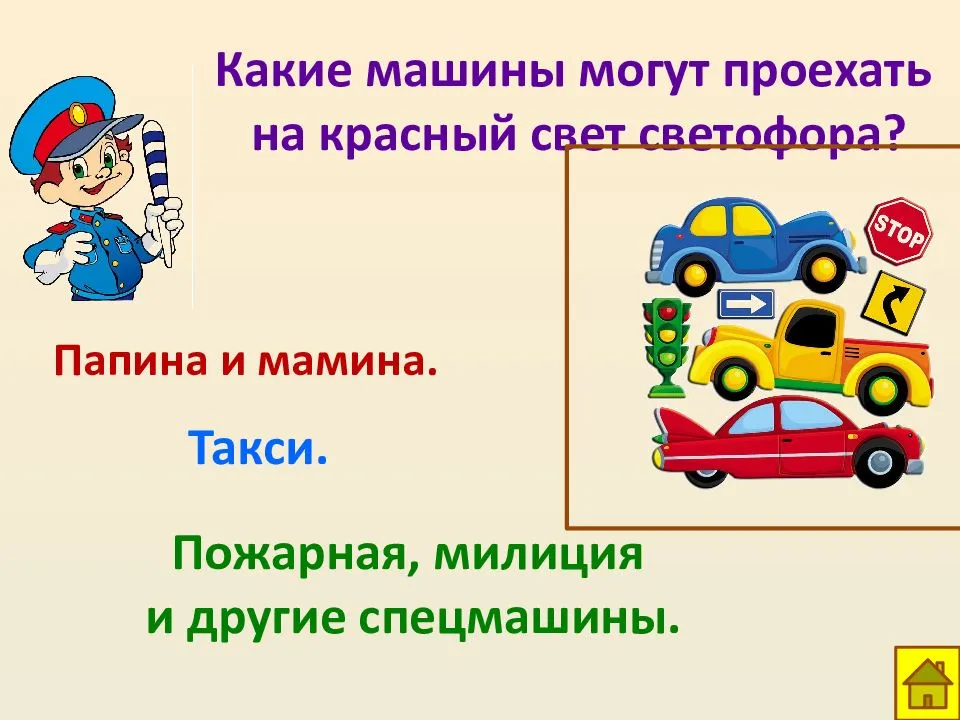 1
2
3
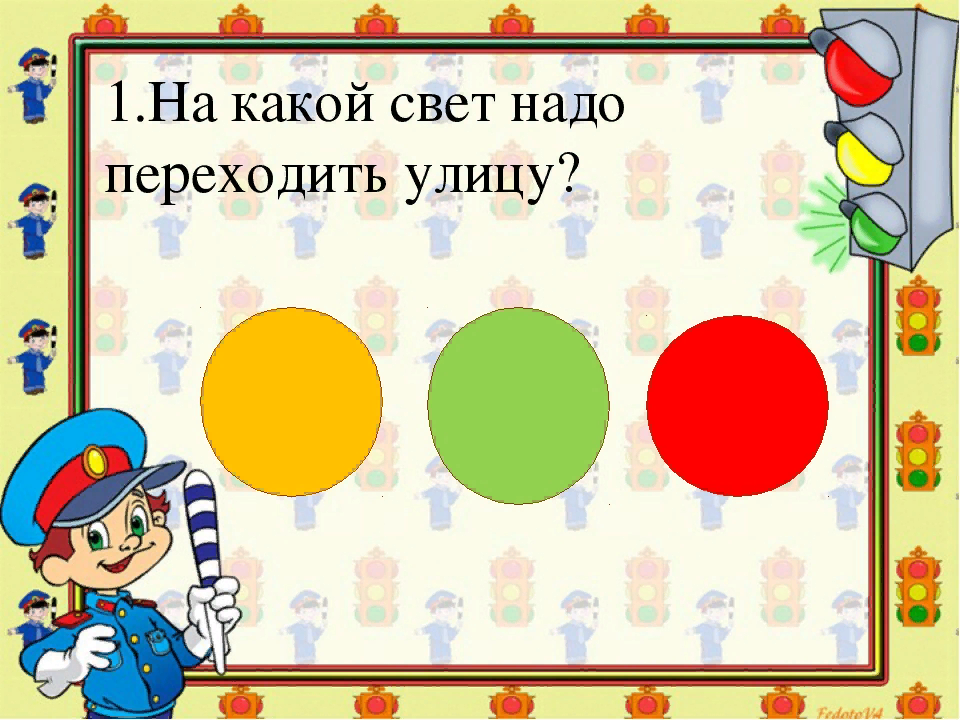 1
2
3
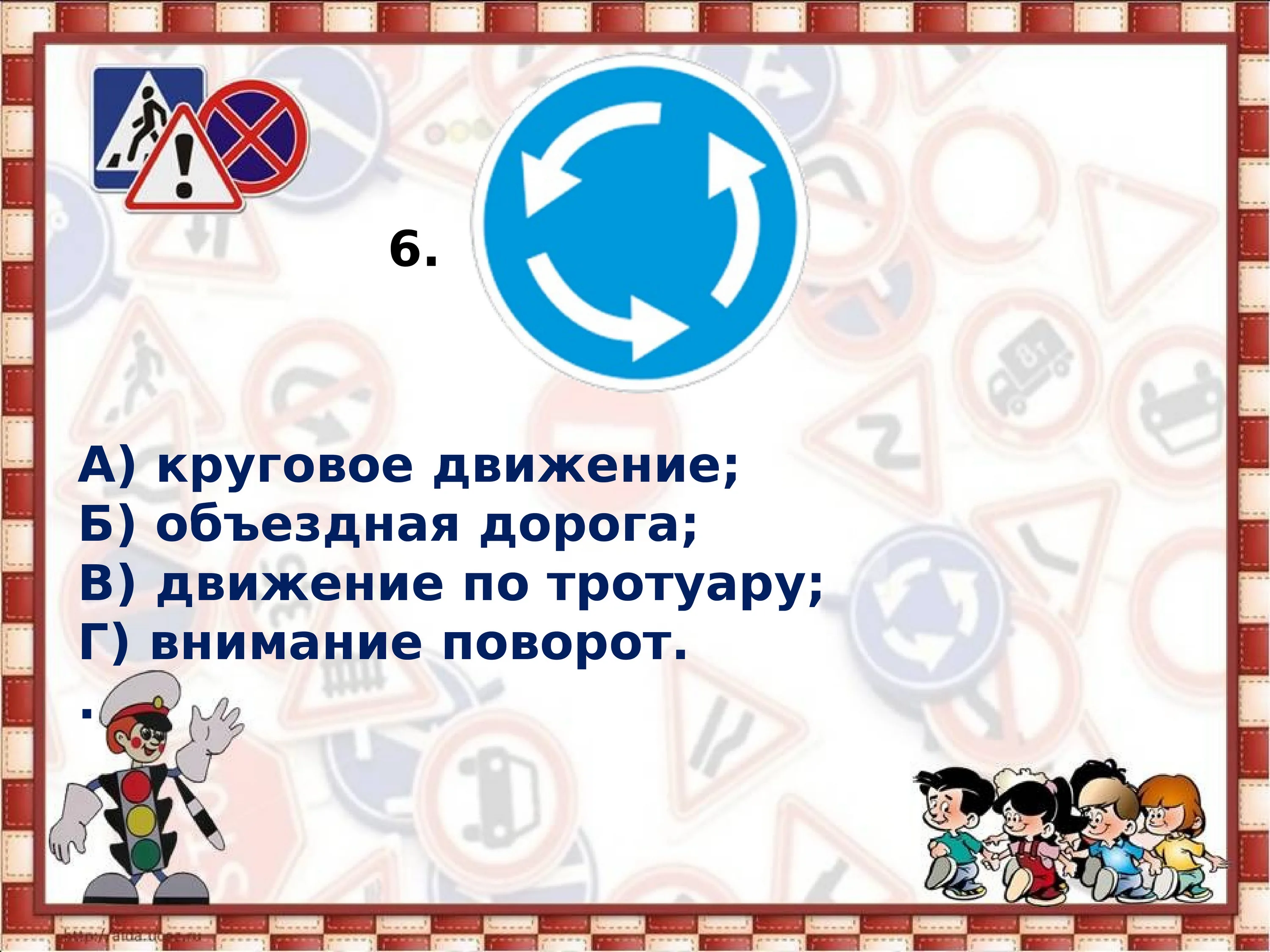 Что означает этот знак ?
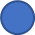 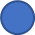 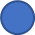 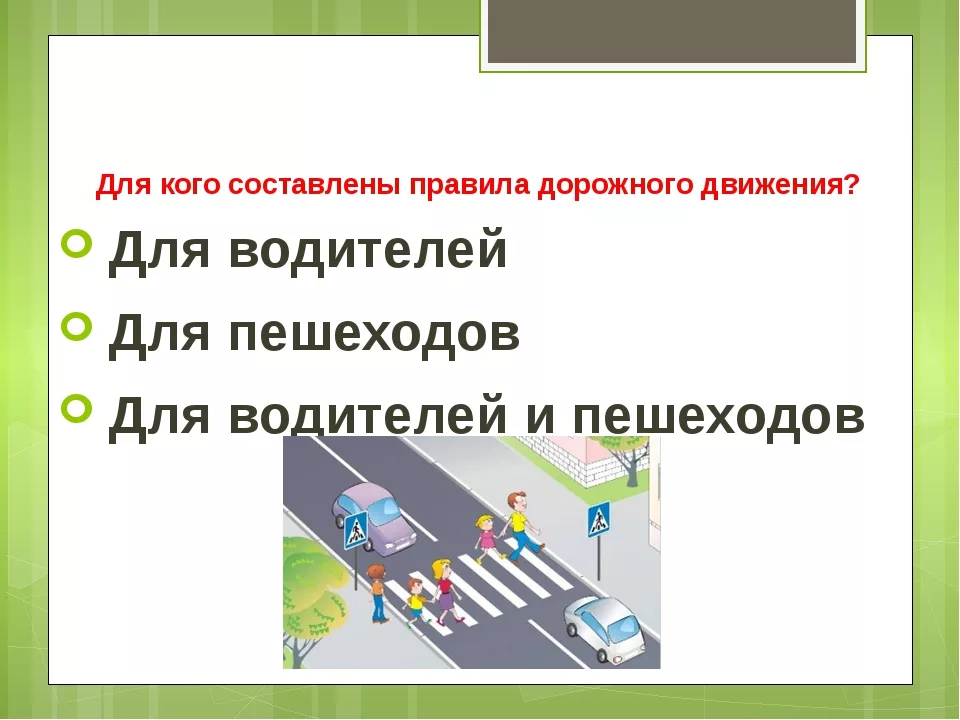 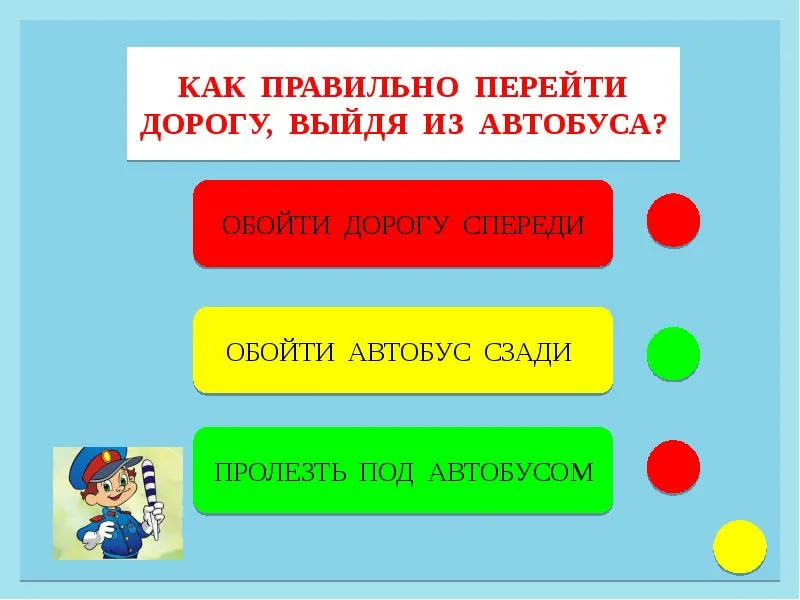 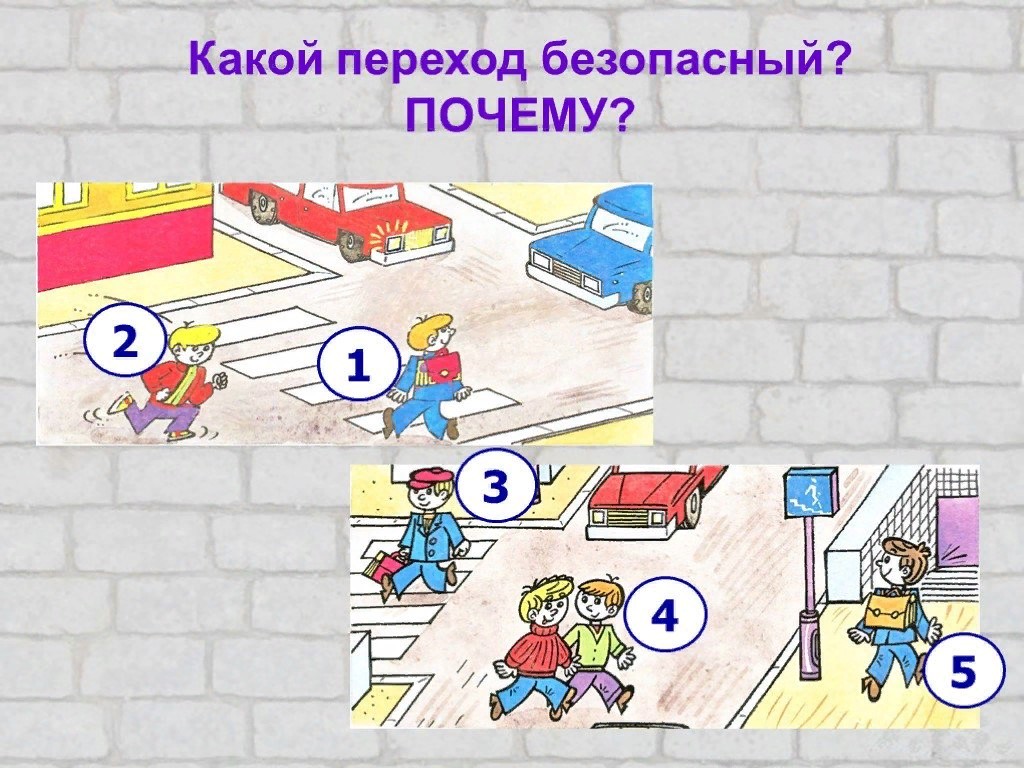 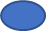 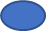 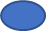 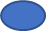 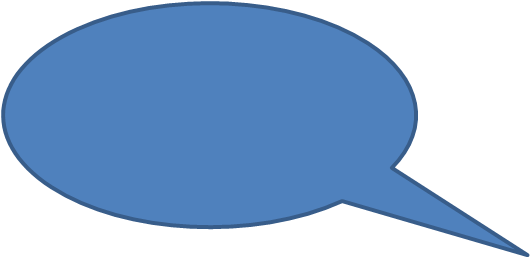 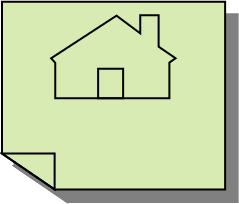 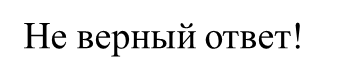 Вопрос 2
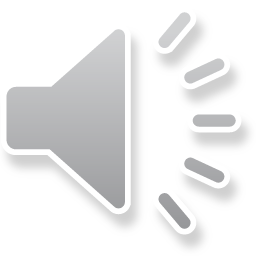 Вопрос 3
Вопрос 4
Вопрос 5
Вопрос 6
Вопрос 7
Вопрос 8
Вопрос 9
Вопрос 10
Молодец!
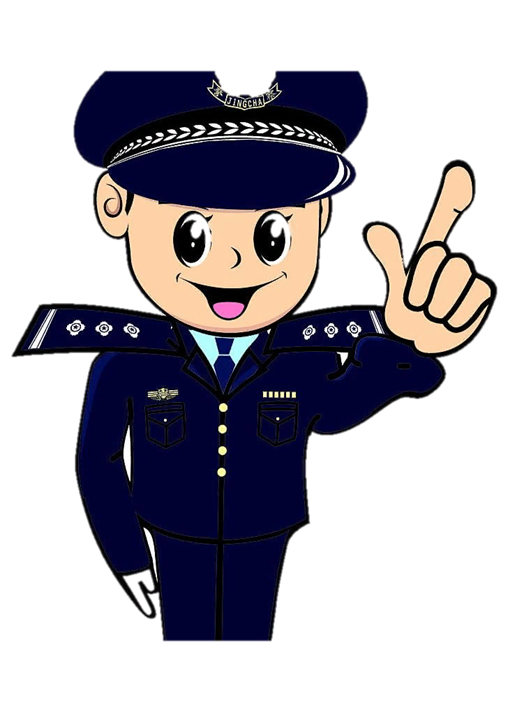 Вопрос 2
Вопрос 3
Вопрос 4
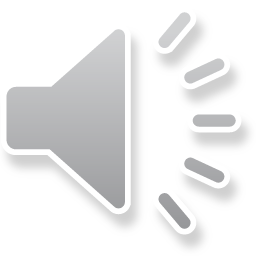 Вопрос 5
Вопрос 6
Вопрос 7
Вопрос 8
Вопрос 9
Вопрос 10